Embedded Linux
Configuration & Build Process of an Embedded Linux System
[Speaker Notes: Hello and welcome to the Linux for Embedded Systems lecture. This is the fourth lecture of the course.]
Goal
To illustrate the configuration & build process of an embedded Linux system
To illustrate the concept of build systems
[Speaker Notes: The aim of this lecture is to
- Illustrate the configuration and build process of an embedded Linux system.
- Illustrate the concept of build systems.]
Summary
Introduction
The workflow
The build systems
Yocto
[Speaker Notes: We shall start with a quick look at what an embedded Linux system requires to operate.]
Summary
Introduction
The workflow
The build systems
Yocto
[Speaker Notes: We shall start with a quick look at what an embedded Linux system requires to operate.]
Introduction
MicroSD Layout
U-Boot
RAW unformatted space
An embedded Linux system requires the following components to operate:
The bootloader
The Linux Kernel
The device tree blob
The Root File System
All these components shall be:
Configured for the embedded system hardware platform
Compiled and linked into an executable format
Deployed into the embedded system persistent storage for booting and operations
Linux Kernel
FAT file system
DTB
Root File System
Ext file system
[Speaker Notes: An embedded Linux system requires the following components in order to operate properly:
A bootloader
A Linux kernel
A device tree blob
A root file system
 
These components should be
Configured for the embedded system hardware platform
Compiled and linked into an executable format
Deployed into the embedded system persistent storage for booting and operations
  
The board’s U-Boot partition is RAW unformatted space.
 
The kernel and device tree blob are part of a FAT file system.

The root file system is part of an Ext file system.]
Summary
Introduction
The workflow
The build systems
Yocto
[Speaker Notes: We will now look at the workflow of an embedded system.]
The Workflow
Bootloader source code
Linux Kernel
source code
System programs source code
Hw-specific configuration
Hw-specific configuration
Application specific configuration
Cross compiler
Cross compiler
Cross compiler
System programs binary
DTB
Root File System
Bootloader binary
Linux Kernel
binary
[Speaker Notes: This diagram illustrates the process for the configuration of the specific components. We will take a bit of a more in-depth look into each of these.]
The Workflow
Bootloader source code
The Bootloader source code shall be procured.
It shall be configured for the specific hw of the embedded system.
The proper CPU shall be selected.
The proper board shall be selected.
Custom configuration may be needed if the hw is non-standard.
It shall be cross-compiled for the CPU of choice obtaining the executable code.
It shall be copied into the boot device.
First sector of a MicroSD card
Bootflash device on the embedded system board
Hw-specific configuration
Cross compiler
Bootloader binary
[Speaker Notes: To start with, the bootloader source code is obtained. It is then configured for the specific hardware of the embedded system. For example, the correct CPU will be selected, the proper board will be selected, and there may be some custom configuration if the hardware is non-standard.
 
It is then cross-compiled for the CPU of choice, providing the executable code.
 
Then, it is copied onto the boot device, such as a sector of a microSD card, or a boot flash device on the embedded system board.]
The Workflow
The Linux Kernel source code shall be procured.
It shall be configured for the specific hw of the embedded system.
The proper CPU shall be selected.
The proper board shall be selected.
Custom configuration may be needed if the hw is non-standard.
It shall be cross-compiled for obtaining
Executable Linux kernel
Executable Linux kernel modules
Device Tree Blob
The obtained files shall be copied into the boot device.
Partition on a MicroSD device
Bootflash device on the embedded system board
Linux Kernel
source code
Hw-specific configuration
Cross compiler
DTB
Linux Kernel
binary
[Speaker Notes: The Linux kernel binary and device tree blob are prepared in a very similar way to the bootloader binary. It begins with obtaining the kernel source code. It is then configured for the specific hardware of the embedded system. Again, the correct CPU will be selected, and the correct board and custom configurations may be made if the hardware is non-standard.
 
It is then cross-compiled and will produce an executable Linux kernel, executable Linux kernel modules, as well as a device tree blob.
 
Once these are obtained, they can be put in a partition on a microSD card or onto a boot flash device on the embedded system board.]
The Workflow
System programs source code
The system programs source code shall be procured.
Downloaded from Internet
Received from operating system vendor
They shall be configured for the specific application.
Only the system programs needed for the application the embedded system is intended for shall be considered.
They shall be cross-compiled obtaining the executable binary.
Application specific configuration
Cross compiler
System programs binary
[Speaker Notes: The system programs source code can be obtained in a few different ways, whether it is downloaded from a source on the Internet or received from an operating system vendor.
 
They are then configured for a specific application. Only the system programs that are required for the application that the embedded system is intended for will be considered.
 
They are then cross-compiled, which provides the executable system program binaries.]
The Workflow
The root file system shall be prepared.
It typically requires
To create a file and mount it as a volume on the development host
To format it using any of the file systems Linux supports (e.g., ext3)
To create the required directory tree
To populate it with the needed configuration files
To populate it with the system program binary
The root file system shall be copied into the embedded system persistent storage.
Partition on a MicroSD device
Bootflash device on the embedded system board
/				# Disk root
  /bin		# Repository for binary files
  /lib		# Repository for library files
  /dev		# Repository for device files
    console c 5 1	# Console device file
    null c 1 3	# Null device file
    zero c 1 5 	# All-zero device file
    tty c 5 0 	# Serial console device file
    tty0 c 4 0 	# Serial terminal device file
    tty1 c 4 1 	#
    tty2 c 4 2 	#
    tty3 c 4 3 	#
    tty4 c 4 4 	#
    tty5 c 4 5 	#
  /etc		# Repository for config files
    inittab	# The inittab
    /init.d	# Repository for init config files
      rcS		# The script run at sysinit
  /proc		# The /proc file system
  /sbin		# Repository for accessory binary files
  /tmp		# Repository for temporary files
  /var		# Repository for optional config files
  /usr		# Repository for user files
  /sys		# Repository for system service files
  /media		# Mount point for removable storage
[Speaker Notes: The root file system is also prepared in the workflow. This requires a number of things: 
- Creating a file and mounting it as a volume on the development host 
- Formatting it using one of the file systems Linux supports, for example ext3
- Creating the required directory tree
- Populating it with the needed configuration files
- Populating it with the system program binary
 
The root file system is copied onto the embedded system’s persistent storage. Again, this could be a microSD card or a boot flash device on the board itself.]
Summary
Introduction
The workflow
The build systems
Yocto
[Speaker Notes: We will now look at build systems.]
Build Systems
Building an embedded Linux system is a complex operation.
Multiple sources shall be configured and compiled.
Root file system shall be updated at each build through a non-trivial task.
In cases of multiple hw and multiple hw configurations, manual iteration is needed.
Tools, known as build systems, are available to automate such operations.
Build systems takes care of:
Building the cross compiler for the selected embedded system CPU
Managing bootloader/kernel/system programs configuration
Managing bootloader/kernel/system program build
Preparation of the root file system and boot device image preparation
[Speaker Notes: The building of an embedded Linux system is a complex process for a few reasons. First of all, it requires the configuration and compilation of multiple sources with different dependencies. This can easily cause issues if the requirements are not fulfilled or if there is conflict between sources. The root file system is updated at each build, which is a non-trivial task. When it comes to the case of multiple hardware, as well as multiple hardware configurations, manual iteration is typically required.
 
There are tools, known as build system, which are readily available, that automate this process.
 
The build system handles building the cross compiler for the selected embedded system CPU and manages the bootloader, kernel and system program configuration, and build process. Finally, it also prepares the root file system and boot device image.]
Build Systems
Several solutions are available.
Hw-vendor custom-built systems
NXP Linux Target Image Builder (LTIB)
Open-source build systems, among which the most popular are Yocto and Buildroot
Very actively maintained and developed projects 
Widely used in the industry
Built from scratch from source toolchain, bootloaders, kernel, and root file system
[Speaker Notes: When it comes to build systems, there are a variety of solutions available.
 
One option is for hardware vendors to custom build systems. These are designed for particular hardware, one example being the NXP Linux Target Image Builder.
 
Another option is one of the many open-source build systems, such as Yocto or Buildroot, which are the most popular. These projects are typically actively developed and maintained, ensuring that they are up-to-date. They are also widely used in the industry.]
Buildroot vs Yocto: General Aspects
Buildroot
Focus on simplicity
Use existing technologies: kconfig, make
Open community
Yocto
Provides core recipes and use layers to get support for more packages and more machines
Custom modifications should stay in a separate layer
Versatile build system: tries to be as flexible as possible and to handle most use cases
Open community but governed by the Yocto Project Advisory Board
[Speaker Notes: Here is a small comparison between Yocto and Buildroot in regard to their general workings. 
 
Buildroot is more concerned with simplicity and uses existing technologies such as “kconfig” and “make”. It also has an open community.
 
Yocto is slightly more complex and provides the core recipes, but layers need to be included in order to get support for more packages or machines. Any custom modifications made should stay in a separate layer. Given this use of layers and recipes, it is a very versatile build system and is very flexible, typically being able to handle most use cases. The community is open, but it is also governed by the Yocto Project Advisory Board.]
Buildroot vs Yocto: Configuration
Buildroot reuses kconfig from the Linux kernel
Entire configuration stored in a single .config/defconfig
Defines all aspects of the system: architecture, kernel version/config, bootloaders, user-space packages, etc.
Building the same system for different machines to be handled separately
In Yocto the configuration is separated in multiple parts:
Distribution configuration (general configuration, toolchain selection, etc.)
Machine configuration (defines the hw architecture, hw features, BSP)
Image recipe (what system programs should be installed on the target)
Local configuration (e.g., how many threads to use when compiling, whether to remove build artifacts, etc.)
Allows to build the same image for different machines or using different distributions or different images for one machine
[Speaker Notes: Now for a comparison between the two in terms of configuration. 
 
Buildroot reuses the “kconfig” functionality already provided by the Linux kernel. The entire configuration is stored in a single file called “.config/defconfig”. This file defines all aspects of the system, such as architecture, kernel version, bootloaders, user-space packages, etc. Building the same system for different machines is to be handled separately. 
 
As for Yocto, the configuration is split into multiple parts. There is distribution configuration, which handles the general configuration and toolchain selection. There is also machine configuration, which defines the hardware architecture, features, and the board support package (BSP). It also configures an image recipe, which will include details of which system programs should be installed on the target. Finally, there is the local configuration, which details how many threads to use when compiling, whether to remove build artifacts, and other information.
 
Yocto provides the ability to build the same image for different machines or distributions, or even a variety of images for one machine. This makes it a very versatile and powerful tool.]
Buildroot vs Yocto: Purpose
Buildroot is intended for
Very small root file systems (< 8 MB)
Simple embedded system (with limited number of system programs)
Non-dedicated build engineers (e.g., engineers that are not focused only in building embedded Linux)
Yocto is intended for
Large root file systems
Large embedded systems
Support for multiple hw configurations
Dedicated build engineers
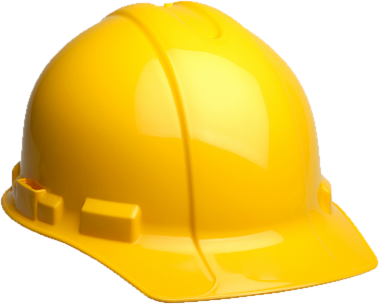 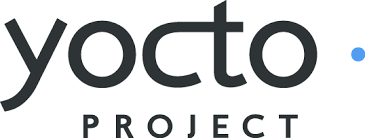 [Speaker Notes: Finally, we will look at a small comparison between the purpose of the two systems.
 
Buildroot is typically intended for small root file systems, under 8 MB in most cases. They are generally used for simple embedded systems that only require a limited amount of system programs. It can be considered to be more geared towards use from non-dedicated build engineers. This means engineers that are not focused only on building embedded Linux systems.
 
Yocto is intended for larger root file systems and, in general, larger embedded systems. It provides support for multiple hardware configurations. It could be considered that Yocto is more geared towards dedicated build engineers that are primarily focused on working with embedded Linux systems.]
Summary
Introduction
The workflow
The build systems
Yocto
[Speaker Notes: We will now take a more in-depth look at Yocto and its workflow.]
The Yocto Project
Open-source project hosted by the Linux Foundation
Collaboration of multiple projects that make up the “Yocto Project”
Bitbake: build tool
OpenEmbedded core: software framework used for creating Linux distributions 
Poky: a reference distribution of the Yocto Project, containing the OpenEmbedded Build System (BitBake and OpenEmbedded Core) and a set of metadata to start building custom embedded Linux systems 
Application Development Toolkit: provides application developer a way to write sw running on the custom-built embedded Linux system without the need for knowing build systems
Support for Arm, PPC, MIPS, and x86
[Speaker Notes: The Yocto Project is an open source project that is hosted by the Linux Foundation. It brings together a number of other projects to offer an overall package called the “Yocto Project”. 
 
Some of the individual projects are “Bitbake”, a build tool, and “OpenEmbedded Core”, a framework used for the creation of Linux distributions. Poky is also included in the project. Poky is a reference distribution of the Yocto Project, which contains the OpenEmbedded build system (Bitbake and OpenEmbedded Core) and a set of metadata to start building custom embedded Linux systems. An Application Development Toolkit (ADT) is also there to provide application developers a way to write software to run on the custom-built embedded Linux system without knowing much about build systems.]
The Yocto Build System
Developer-specific layer
It is composed of multiple layers which are containers for the building blocks of the system.
Layers do not contain components source code, only their metadata, called recipes.
Recipes define how to build binary outputs called packages.
Commercial layer from operating system vendor
User interface-specific layer
Board Support Package layer
Yocto-specific layer metadata (meta-yocto)
OpenEmbedded core metadata (oe-core)
[Speaker Notes: The Yocto build system is composed of multiple layers. These layers are essentially containers for the building blocks of the system. The layers do not contain component source code, but they do contain the metadata for them. These are called recipes. Recipes define how to build binary outputs, which are called packages.]
The Build System Workflow
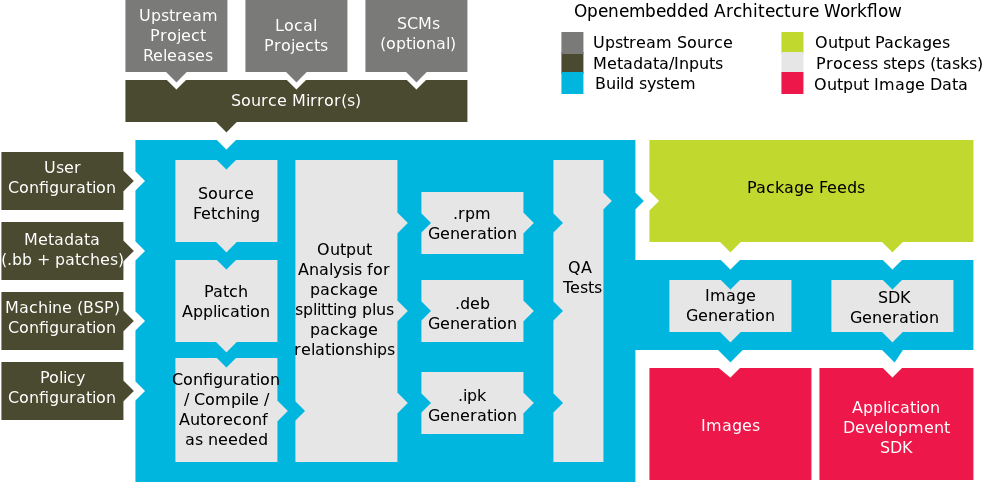 Source: http://www.yoctoproject.org/docs/2.1/mega-manual/mega-manual.html
[Speaker Notes: This diagram illustrates the overall workflow of the Yocto build system. We will look at the individual parts in more detail.]
The Build System Workflow: Configuration Files
meta/conf/bitbake.conf – default configuration
build/conf/bblayers.conf – layers to be used during build process
*/conf/layers.conf – layer configuration 
build/conf/local.conf – user-define configuration
meta-yocto/conf/distro/poky.conf – distribution policy
meta-yocto-bsp/conf/machine/board-name.conf – configuration of the board support pacakge
meta/conf/machine/include/tune-CPU-name.inc – CPU-specific configuration
User Configuration
Metadata (.bb + patches)
Machine (BSP)Configuration
Policy Configuration
[Speaker Notes: For Yocto, the build system workflow has a host of different configuration files, for different purposes.
 
Meta/conf/bitbake.conf is where the default configuration settings are stored.
 
Build/conf/bblayers.conf is where the layers to be used during the build process are stored.
 
/conf/layers.conf is where the layer configuration settings are stored.
 
Build/conf/local.conf are where the user-defined configurations are stored.
 
Meta-yocto/conf/distro/poky.conf is where the distribution policy is stored.
 
Meta-yocto-bsp/conf/machine/board-name.conf is where the configuration settings for the BSP are stored.
 
Meta/conf/machine/include/tune/tune-CPU-name.inc is where the CPU-specific configuration settings are stored.]
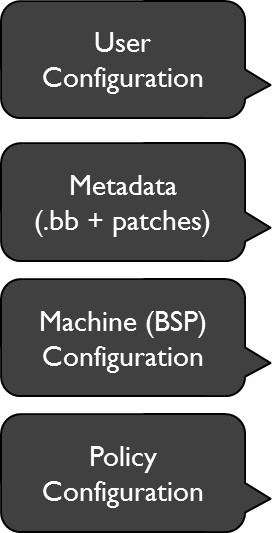 The Build System Workflow: User Configuration
build/conf/local.conf is used to override the default configuration and define what to build.
BB_NUMBER_THREADS and PARALLEL_MAKE
MACHINE settings
DISTRO settings
INCOMPATIBLE_LICENSE = “GPLv3”
EXTRA_IMAGE_FEATURES
build/conf/bblayers.conf is used to configure which layers to use.
Add Yocto Project Compatible layers to the BBLAYERS
Default: meta (oe-core), meta-yocto, and meta-yocto-bsp
Example for the RaspberryPi 3
local.conf (fragment)

MACHINE ??= 'raspberrypi3'
DISTRO ?= 'poky'
bblayer.conf (fragment)

BBLAYERS = " \
  ${BSPDIR}/sources/poky/meta \
  ${BSPDIR}/sources/poky/meta-yocto \
  ${BSPDIR}/sources/poky/meta-yocto-bsp \
  \
  ${BSPDIR}/sources/meta-openembedded/meta-oe \
  ${BSPDIR}/sources/meta-openembedded/meta-multimedia \
  ${BSPDIR}/sources/meta-openembedded/meta-networking \
  ${BSPDIR}/sources/meta-openembedded/meta-python \
  \
  ${BSPDIR}/sources/meta-fsl-arm \
  ${BSPDIR}/sources/meta-fsl-arm-extra \
  ${BSPDIR}/sources/meta-fsl-demos \
  ${BSPDIR}/sources/meta-raspberrypi \
[Speaker Notes: One part of the workflow is the aspect of user configuration. The “build/conf/local.conf” file is used to override the default configuration and to define what to build. Some settings include the following:
“BB_NUMBER_THREADS”
“PARALLEL_MAKE”
“DISTRO”
“INCOMPATIBLE_LICENSE = “GPLv3””
“EXTRA_IMAGE_FEATURES”
 
The “build/conf/bblayers.conf” file is used to configure which layers to use. Yocto Project-compatible layers can be added to the “bblayers” file. The default layers are meta (o e core), meta-yocto, and meta-yocto-bsp.]
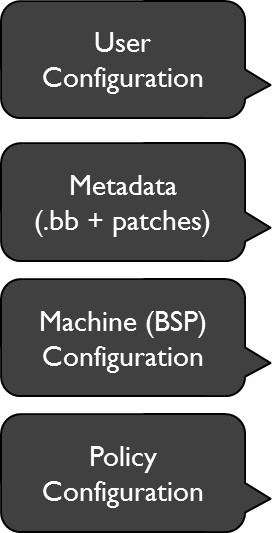 The Build System Workflow: Metadata
Recipes for building packages
Recipes inherit the system configuration and adjust it to describe how to build and package the software.
Can be extended and enhanced via layers
Compatible with OpenEmbedded
Example for the Raspberry Pi 3
rpi-basic-image.bb (fragment)

# Base this image on rpi-hwup-image
include rpi-hwup-image.bb

SPLASH = "psplash-raspberrypi"

IMAGE_FEATURES += "ssh-server-dropbear splash"
[Speaker Notes: Another aspect of the workflow is Metadata. Metadata can be thought of as the description of data. In Yocto, there are recipes that can be used for the purpose of building packages. These recipes inherit the system configuration and adjust it to describe how to build and package the software. These can be extended and enhanced via layers. They are also compatible with OpenEmbedded. 
 
Here is an example.]
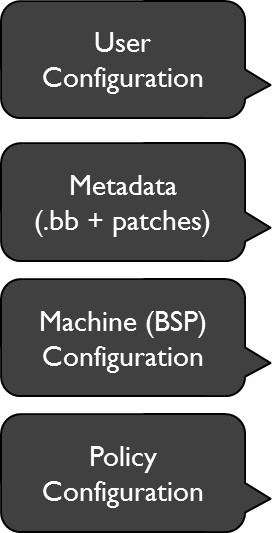 The Build System Workflow: Machine (BSP) Configuration
Configuration files that describe a machine
Define board specific kernel configuration 
Processor/SOC Tuning files 
Machine configuration refers to kernel sources.
Compatible with OpenEmbedded
Example for the RaspberryPi 3
raspberrypi3.conf (fragment)

#@TYPE: Machine
#@NAME: RaspberryPi 3 Development Board
#@DESCRIPTION: Machine configuration for the RaspberryPi 3

MACHINEOVERRIDES = "raspberrypi2:${MACHINE}"

MACHINE_EXTRA_RRECOMMENDS += " kernel-modules wl18xx-conf 
	uim-sysfs bt-firmware gator"

include conf/machine/raspberrypi2.conf

SERIAL_CONSOLE = "115200 ttyS0"

KERNEL_MODULE_AUTOLOAD += "g_serial hello"

MACHINE_ESSENTIAL_EXTRA_RRECOMMENDS += "kernel-module-gator"
[Speaker Notes: Machine configuration is another stage in the workflow and Yocto provides configuration files to describe a machine. They can define board-specific kernel configurations or process and system-on-chip tuning files.
 
The machine configuration refers to kernel sources. 
 
Again, this stage is compatible with OpenEmbedded.
 
We can see an example configuration file here.]
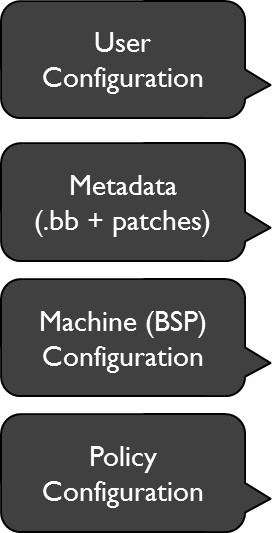 The Build System Workflow: Distribution Policy
Defines distribution policies that affect the way individual recipes are built
May set alternative preferred versions of recipes
May enable/disable features
May configure specific package rules
May adjust image deployment settings
Enabled via the DISTRO setting
Four predefined settings:
poky-bleeding: enables bleeding edge packages
poky: core distribution definition, defines the base
poky-lsb: enable items required for LSB support
poky-tiny: construct a smaller than normal system
[Speaker Notes: Distribution policies that affect the way individual recipes are built are defined. They may
Set alternative preferred versions of recipes.
Enable/disable features.
Configure specific package rules.
Adjust image deployment settings.
 
They are enabled via the DISTRO setting.
 
There are four predefined settings:
Poky-bleeding, which enables bleeding edge packages
Poky, which is the core distribution definition and defines the base
Poky-lsb, which enables items required for LSB support
Poky-tiny, which is for constructing a smaller-than-usual system]
The Build System Workflow: Source Fetching
Recipes tell the location of all sources, patches, and files.
These may exist on the internet or be local (See SRC_URI in the *.bb files).
Bitbake can get the sources from git, svn, bzr, or tarballs.
Versions of packages can be fixed or updated automatically (Add SRCREV_pn-PN = “${AUTOREV}” to local.conf).
The Yocto Project mirrors sources to ensure source reliability.
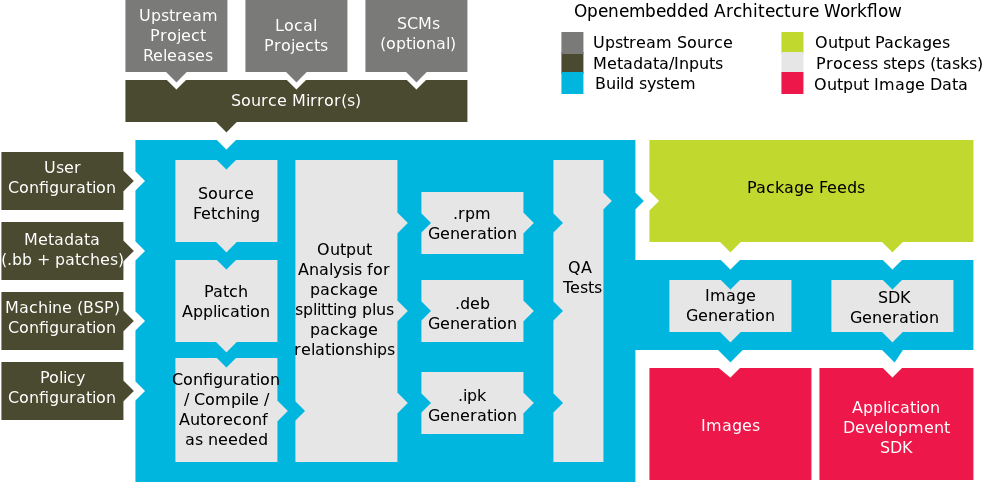 [Speaker Notes: As the project is using a variety of sources to build a certain target, the sources must be fetched. Recipes specify the location of all source, patches, and files. They may be stored locally or obtained via the Internet.
 
BitBake is able to get the sources from a variety of forms, such as git, svn, bzr, and tarballs.
 
Differing versions of packages can be fixed or updated automatically by tweaking the “local.conf” file.
 
The Yocto Project mirrors the sources to ensure their reliability.]
The Build System Workflow: Patching
Once sources are obtained, they are extracted.
Patches are applied in the order they appear in SRC_URI.
In this stage, application-specific patches are applied.
Custom modifications to the open-source code that are mandated by the specific application for which the embedded system is intended for
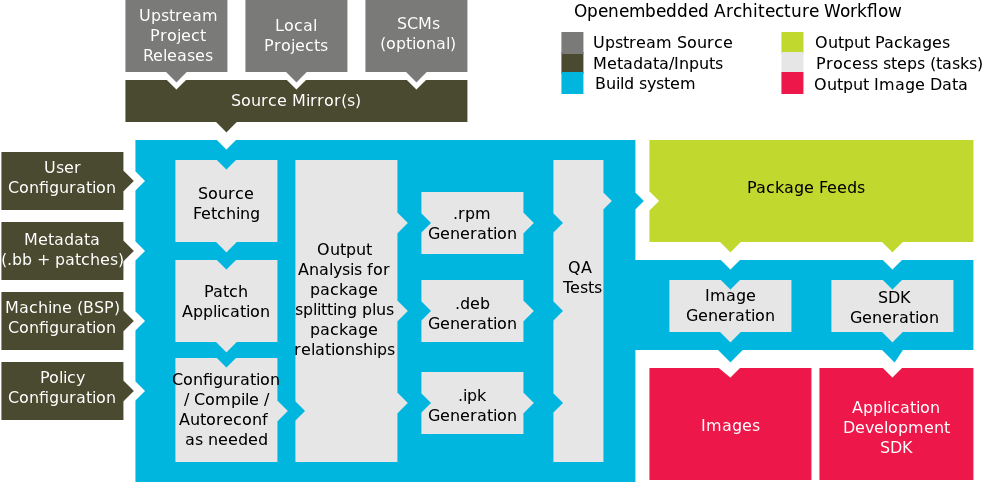 [Speaker Notes: Once the sources are fetched, they are then extracted. 
 
Patches are then applied in the order that they appear in “source_uri”.
 
At this stage, the application-specific patches are applied. This includes customer modifications to the open-source code that are mandated by the specific application for which the embedded system is intended.]
The Build System Workflow: Configure/Compile/Install
The recipe specifies configuration and compilation rules.
Various standard build rules are available, such as autotools and gettext.
Standard ways to specify custom environment flags
Install step runs under “pseudo”, allows special files, permissions, and owners/ groups to be set.
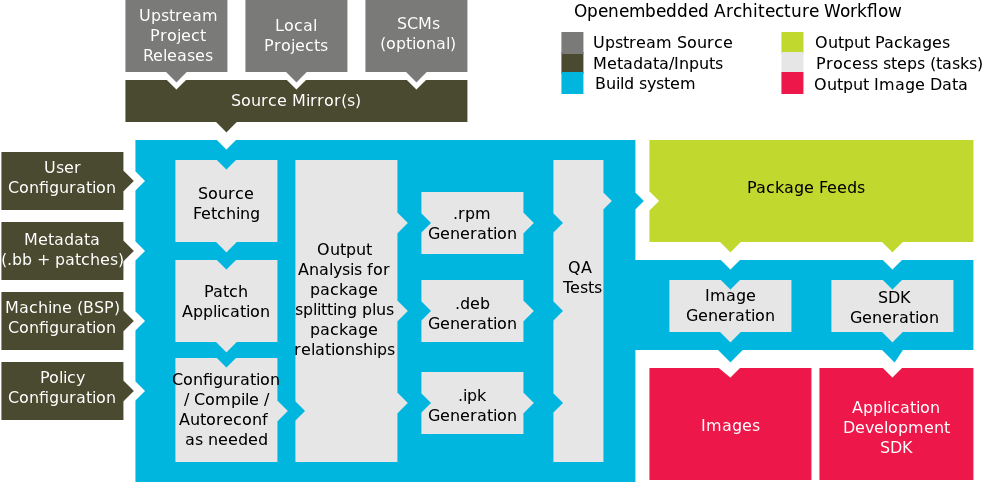 [Speaker Notes: The recipe specifies the configuration and compilation rules. There are a variety of standard build rules that are available, such as “auto tools” and “get text”.
 
There are standard ways to specify custom environment flags. 
 
The installation step runs under “pseudo” and allows special files, permissions, and owners/groups to be set.]
The Build System Workflow: Output Analysis/Packaging
Output Analysis
Categorize generated software (debug, dev, docs, and locales) 
Split runtime and debug information
Perform QA tests (sanity checks)
Package Generation
Support the popular formats: RPM, Debian, and ipk
Set preferred format using PACKAGE_CLASSES in local.conf 
Package files can be manually defined to override automatic settings.
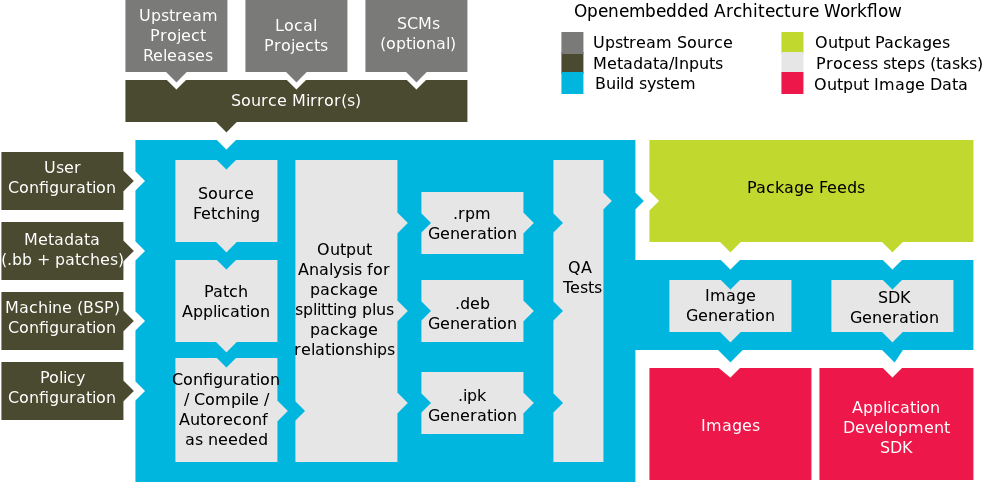 [Speaker Notes: In terms of output analysis, the generated software can be categorized, for example, debug, dev, docs, and locales. There is split runtime and debug information, too.
 
It performs quality assurance tests or “sanity checks” and then generates the packages. There is support for popular formats, such as RPM, Debian, and ipk. The preferred format can be set in the “local.conf” file.]
The Build System Workflow: Image Generation
Images are constructed using the packages built earlier and put into the Package Feeds.
Decisions of what to install on the image is based on the minimum defined set of required components in an image recipe. This minimum set is then expanded based on dependencies to produce a package solution.
Images may be generated in a variety of formats (tar.bz2, ext2, ext3, jffs, etc.).
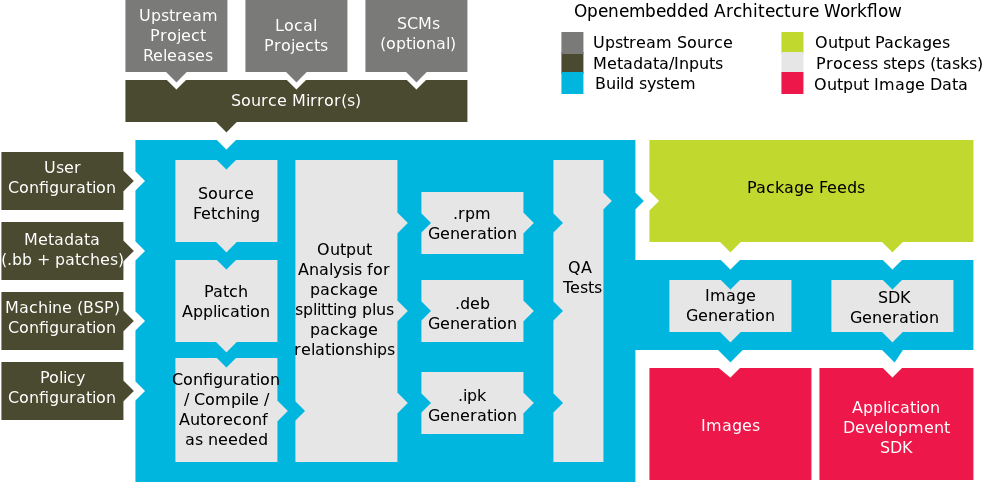 [Speaker Notes: When looking at image generation in regard to the overall workflow, images are constructed using the packages built earlier and put into the “package feeds”.
 
The decision of what to install on the image is based on the minimum required components in an image recipe. This minimum set is then expanded based on dependencies to produce a package solution. 
 
Images can be generated in a variety of formats, such as “tar.bz2”, “ext2”, “ext3”, and “j f f s”.]
The Build System Workflow: SDK Generation
A specific SDK recipe may be created .
SDK may be based on the contents of the image generation.
SDK contains native applications, cross toolchain, and installation scripts.
May be used by the Eclipse Application Developer Tool to enable App Developers
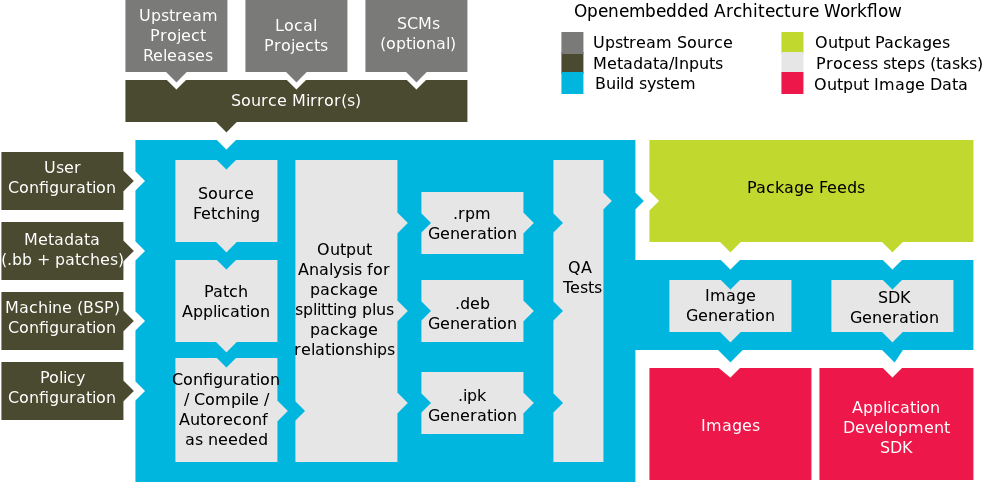 [Speaker Notes: Finally, software development kit (SDK) generation is the final step. A specific SDK may be created. This SDK might be based on the contents of the image generation. The SDK contains native applications, cross-compiling toolchain, and installation scripts. 
 
It can be used by the Eclipse Application Developer Tool to enable App developers.
 
This concludes the fourth lecture on Linux for Embedded Systems. In the next module, we will take a look at Linux kernel modules.]